Energiaverotuksen uudistaminenKati Ruohomäki, Elinkeinoelämän keskusliitto EK29.1.2020
29.1.2020
Kati Ruohomäki
1
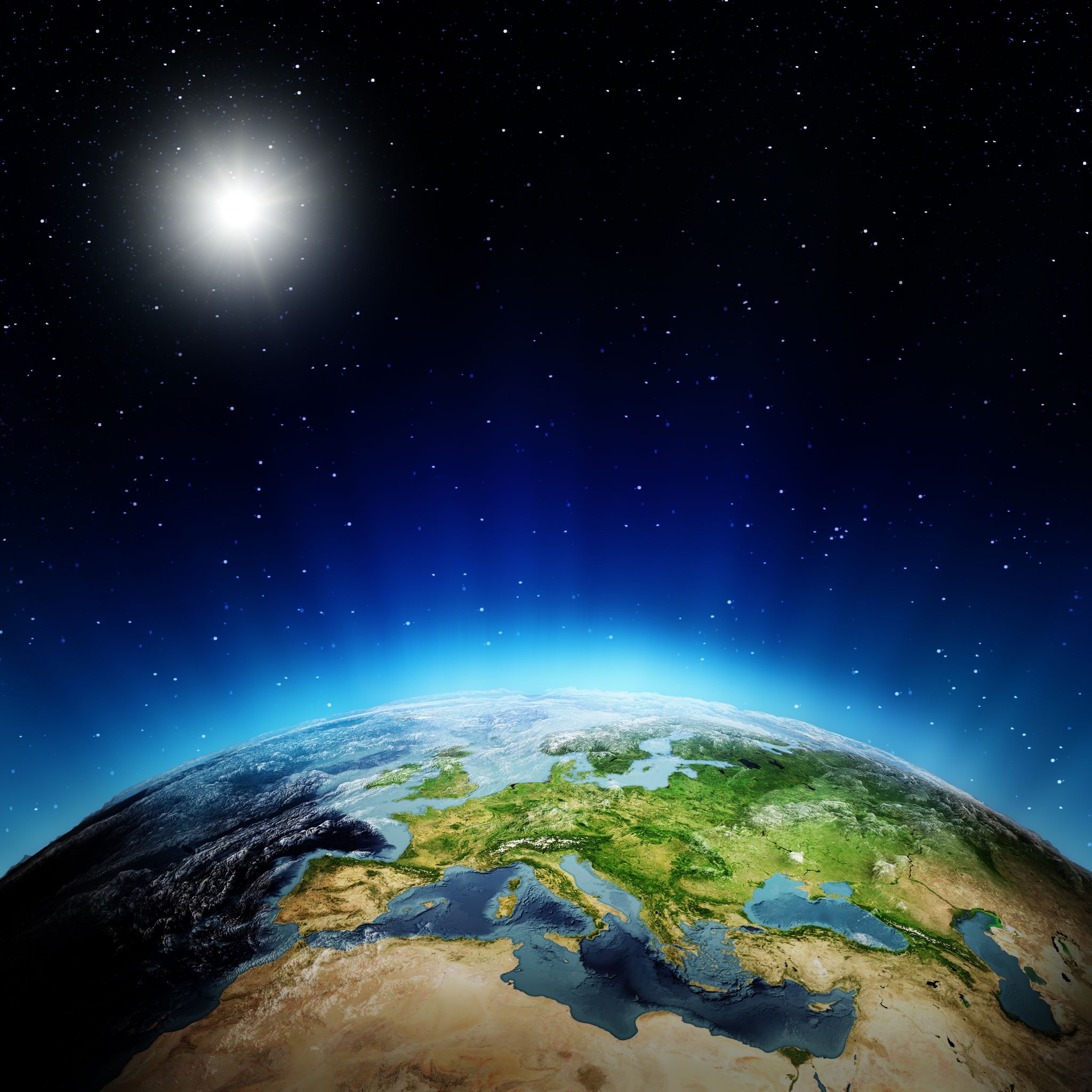 PowerPoint-esitys
EK:n vastaus ilmastohaasteeseen
Yhteiskunnan voimakas ja systemaattinen sähköistyminen 
Päästövähennykset kustannustehokkaasti ja        markkinaehtoisesti
 TKI-rahoitus, viennin vauhdittaminen
 Suomen positiivisen hiilikädenjäljen  moninkertaistaminen
Yritykset vahvasti 1,5 asteen tavoitteen takana
Pariisin ilmastosopimuksen toimeenpano
EU ilmastoneutraaliksi 2050
Massiivinen investointitarve
Suomalaiset ilmastoratkaisut maailmalle
Ääri-ilmiöt jo nykypäivää - ilmastoriskit ja sopeutuminen!
2
Energiaveron palautusjärjestelmän muutos hyvin merkittävä ilmastotoimi
HO: Poistetaan energiaintensiivisen teollisuuden energiaveron palautusjärjestelmä ja alennetaan samalla teollisuuden sähkövero kustannusneutraalisti kohti EU-minimiä siirtymäkauden kuluessa.
EK: Palautusjärjestelmän poisto vauhdittaa teollisuuden sähköistymistä, kun samalla alennetaan teollisuuden sähkövero EU-minimiin (0,5 euroa/MWh).
Lämmityspolttoaineiden veronpalautus on joillekin toimijoille taloudellisesti hyvin merkitsevä, joten käytettävä  kohtuullista siirtymäaikaa. Kannustusvaikutuksen tehostamiseksi sähkövero voisi alentua 1-2 vuoden kuluessa.
Pieni lisärahoitus EU-minimitasolle pääsemiseksi saadaan valtion huutokauppatuloista (tulo arviolta 260 milj. euroa/vuosi).
Kati Ruohomäki
29.1.2020
3
Lämmitysverotus syö päästökaupan tehoa
HO: Lämmityspolttoaineiden verotus nousee 100 miljoonaa euroa: mm. sähkön ja lämmityksen yhteistuotannon verotuki pienenee, turpeen veron nosto.

EK: Lämmityspolttoaineiden verotus on päällekkäistä päästökaupan kanssa, ja jokainen veronkorotus vesittää lisää päästökaupan vaikutusta.
Fossiilisten polttoaineiden käyttöön vaikuttava päästöoikeuden hinta on viisinkertaistunut parissa vuodessa. Tämän vuoksi nämä polttoaineet korvautuvat päästöttömillä vaihtoehdoilla ilman kansallisten verojen korotuksiakin.
Kati Ruohomäki
29.1.2020
4
Sähköveron alennus nopeuttaa myös hukkalämmön hyödyntämistä
HO: Lämpöpumppujen ja konesalien verotus teollisuuden sähköveroluokkaan eli kohti EU-minimiä, jos tuottavat lämpöä kaukolämpöverkkoon.
EK: Kaikki datakeskukset ja teollisuusluokan lämpöpumput tulee siirtää teollisuuden sähköveroluokkaan.
Suomi kilpailee datakeskusinvestoinneista mm Ruotsin kanssa, jossa on EU-minimivero.
Lämpöpumppuja tarvitaan hukkalämmön kannattavaan hyödyntämiseen, ja nykyinen korkea verotus on tässä esteenä.
29.1.2020
Kati Ruohomäki
5
Yritystoiminta ei kuulu kotitalouksien sähköveroluokkaan
HO: Kaivokset siirretään kotitalouksien ja palveluiden sähköveroluokkaan.
EK: kaivokset eivät teollisen toimintansa puolesta kuulu kotitalouksien kanssa samaan sähköveroluokkaan.
Siirto korkeamman sähköverotuksen piiriin hidastaa työkoneiden mahdollista muuttamista toimimaan sähköllä, mikä olisi ilmaston kannalta hyödyllistä.

HO:ssa ei kirjausta palveluyritysten sähköverotason muutoksista.
EK: Yritysten tulisi olla omassa yrityssähköveroluokassaan pitkällä aikavälillä. Palveluyritykset tulee siirtää pois kotitalouksien sähköveroluokasta ja asteittain kohti teollisuuden sähköveroluokkaa, 100 milj. euron ensi askel, siirtoon tulee luoda asteittainen malli.
6
Sähköistymistä tukee myös päästökaupan kompensaatio
HO: Päästökauppakompensaation (kustannus sähkön hinnassa) jatkosta päätetään 2020.

EK: Sähköintensiivisille yrityksille tarkoitettua kompensointia tulee jatkaa päästökauppakaudella 2021-30 sähköistymisen vauhdittamiseksi.
Kompensointi tasoittaa lisäksi kansainvälistä ja EU:n sisäistä kilpailua ja pienentää hiilivuodon riskiä.
Rahoitus huutokauppatuloista.
7
Kiitos!
Kati RuohomäkiJohtava asiantuntijaEnergia ja ilmasto 
+358 40 767 5684kati.ruohomaki@ek.fi@KatiRuohomaki
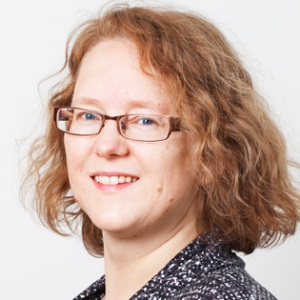 30.1.2019
Kati Ruohomäki
8